9.3 大气压强
教学目标
通过观察、实验，检验大气压的存在。能通过实例说出大气压在生产、生活中的应用。
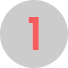 能简单描述托里拆利实验，能说出标准大气压的数量级，能说出大气压随高度变化的规律。
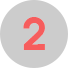 能说出液体沸点跟气压的关系。
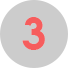 了解活塞式抽水机的工作过程和原理。
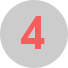 教学重点
大气压强的存在。
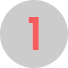 教学难点
大气压强的存在。
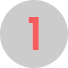 大气压强的测量。
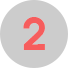 实验：把热水倒入矿泉水瓶中，摇晃几下，倒出并迅速盖上盖子，拧紧。将会看到什么现象？
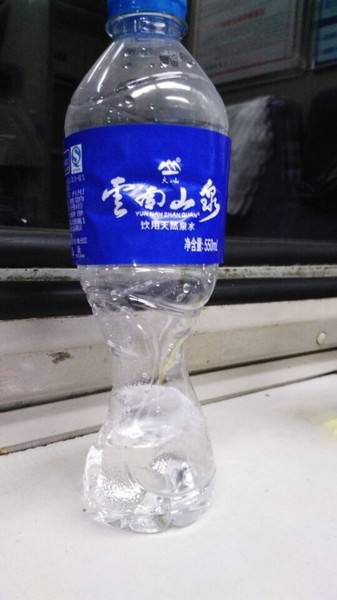 现象：瓶子变扁
想一想：是什么把瓶子压扁的呢？
瓶中空气温度降低
大气压将瓶子压扁
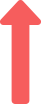 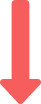 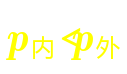 瓶中气压减小
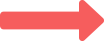 纸片不掉下来是什么原因？
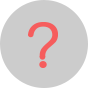 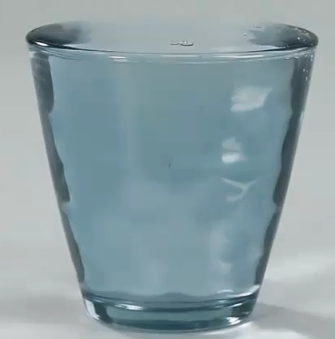 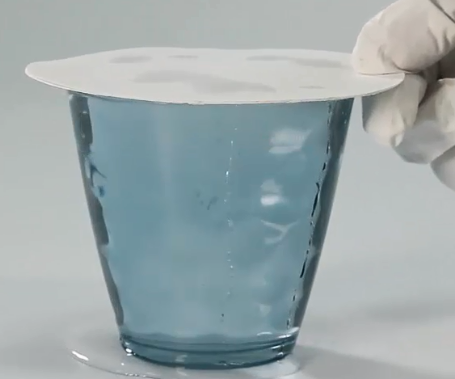 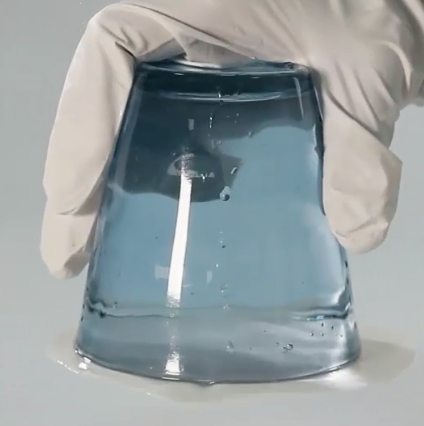 3、倒过来，纸片没有掉下来
1、将杯子倒满水
2、盖上硬纸片
硬纸片和水受重力作用没下落
必受向上的力且该力的施力物体只能是大气
大气存在压强
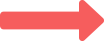 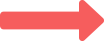 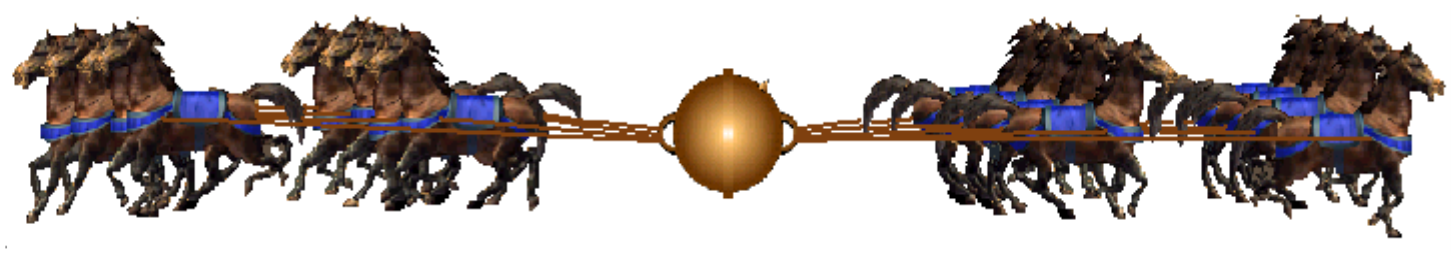 1654年5月8日，德国马德堡市的市民们看到了一件令人既惊奇叉困惑的事情：他们的市长、发明抽气机的奥托·格里克，把两个直径35.5 cm的空心铜半球紧贴在一起，抽出球内的空气，然后用两队马(每队各八匹马)向相反的方向拉两个半球，如图所示．当这16匹马竭尽全力终于把两个半球拉开时，竟然像放炮一样发出了巨大的响声．这就是著名的证明大气压存在的马德堡半球实验。
大气压强产生原因
液体压强产生原因：
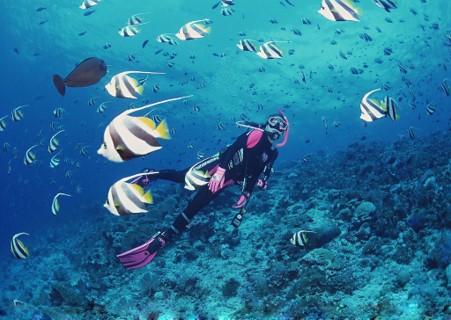 液体受重力且具有流动性。
那么，大气压强产生的原因是什么呢？
我们知道大气具有流动性，那么大气是否受到重力呢？
空气受重力吗？
我们生活的地球被厚厚的气体包围着，厚厚的气体人们称之为大气层。
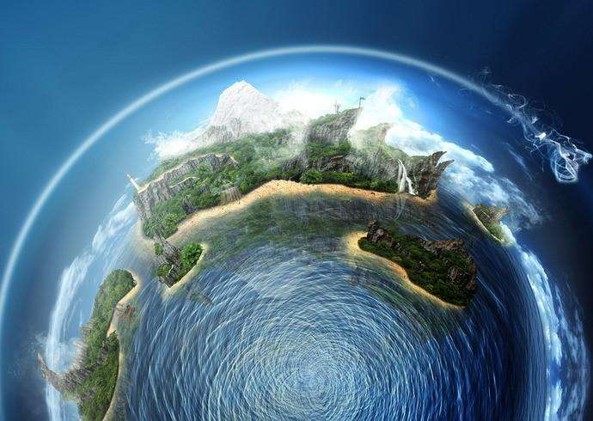 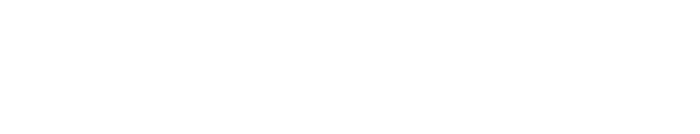 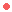 m=ρV=1.29×10×5×2=129（kg）
空气有质量
空气必然受重力
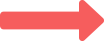 定义及产生原因
定义：
空气对浸在它里面的物体的压强称大气压强
产生原因：
空气受重力且具有流动性
证明大气压存在的著名实验：
马德堡半球实验
大气压强跟高度的关系
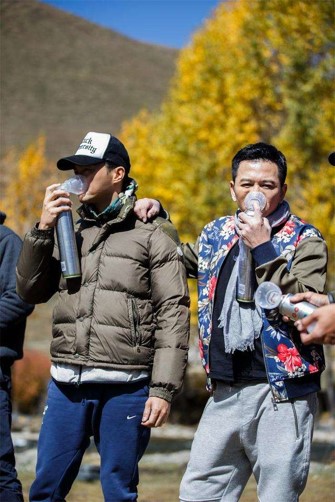 你知道高山反应吗？
登山运动员，到了高山地区，由于大气压的明显减小，空气稀薄，会出现头痛、恶心、呕吐等症状，高度增加，人的感觉越明显。
可见，大气压随高度是可以变化的。
大气压强跟高度的关系
分析表中所列数据可以得到什么结论？
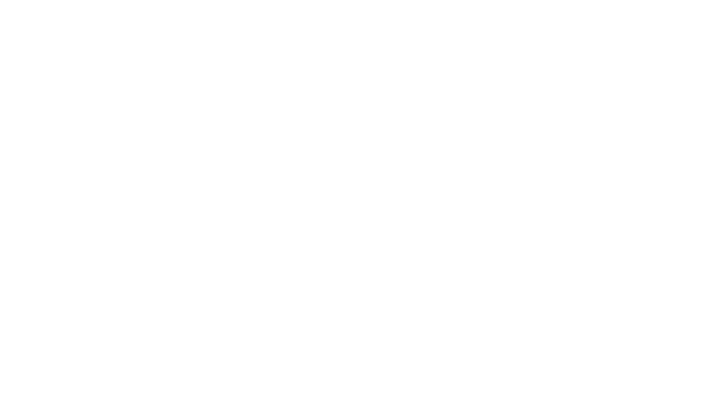 结论：大气压强随高度的增加而减小，但是减小得并不均匀。
海拔2000米以内，每升高12米大气压降低133Pa
10
从海拔1千米升高到2千米，气压减小了_____千帕，
5
而高度从海拔7千米到8千米，气压只减小了_____千帕 。
鸡蛋掉入瓶中是什么原因？
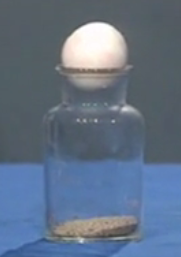 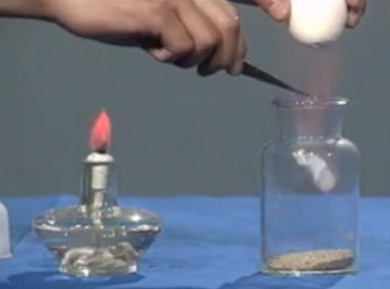 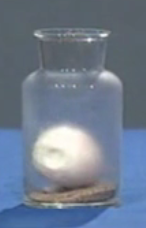 1、鸡蛋不会掉入广口瓶中
2、将点燃的酒精棉放入广口瓶中
3、鸡蛋迅速掉入瓶中
瓶内气压减小
外面的大气压将鸡蛋压进瓶内
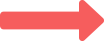 瓶内气压减小的原因是什么？
原因一：
棉花点燃
瓶内空气受热膨胀
温度降低
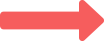 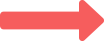 瓶内气压减小
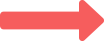 原因二：
棉花点燃
消耗瓶内氧气
瓶内气压减小
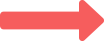 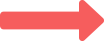 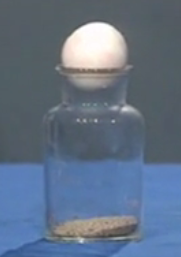 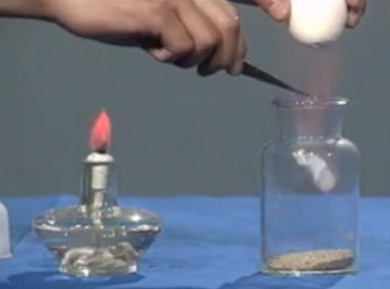 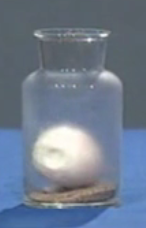 水进入杯中升高一段距离是什么原因？
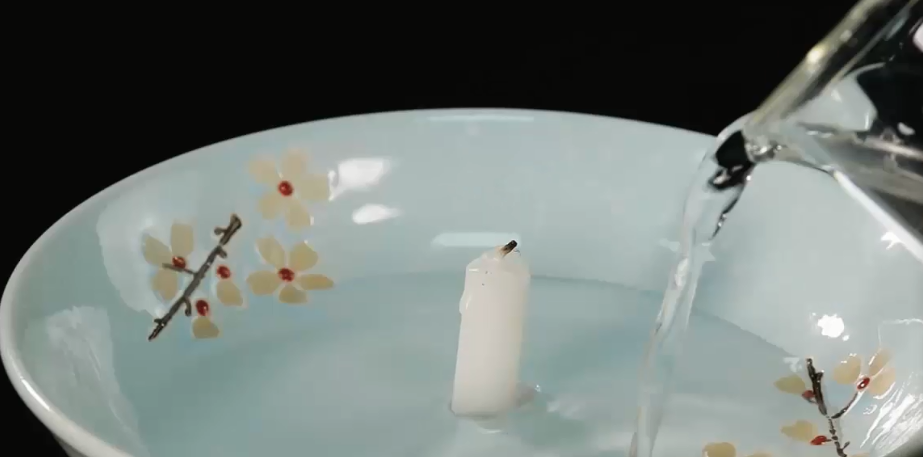 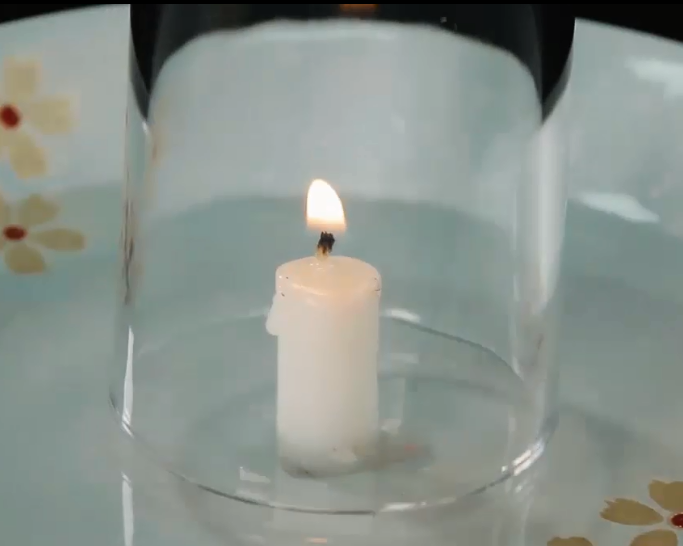 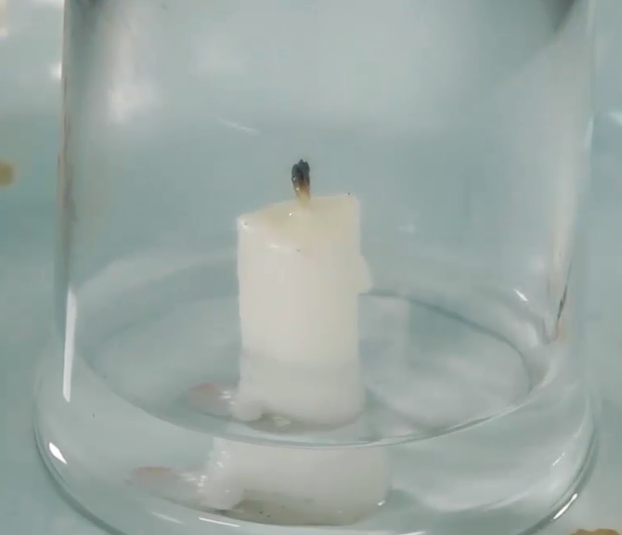 1、空碗内放入一只蜡烛后倒入适量水
3、蜡烛熄灭后水上升一段距离
2、将一个玻璃杯倒扣在蜡烛上面
杯内气压减小
外面的大气压将水压进杯内
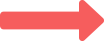 饮料是怎么被吸上来的？
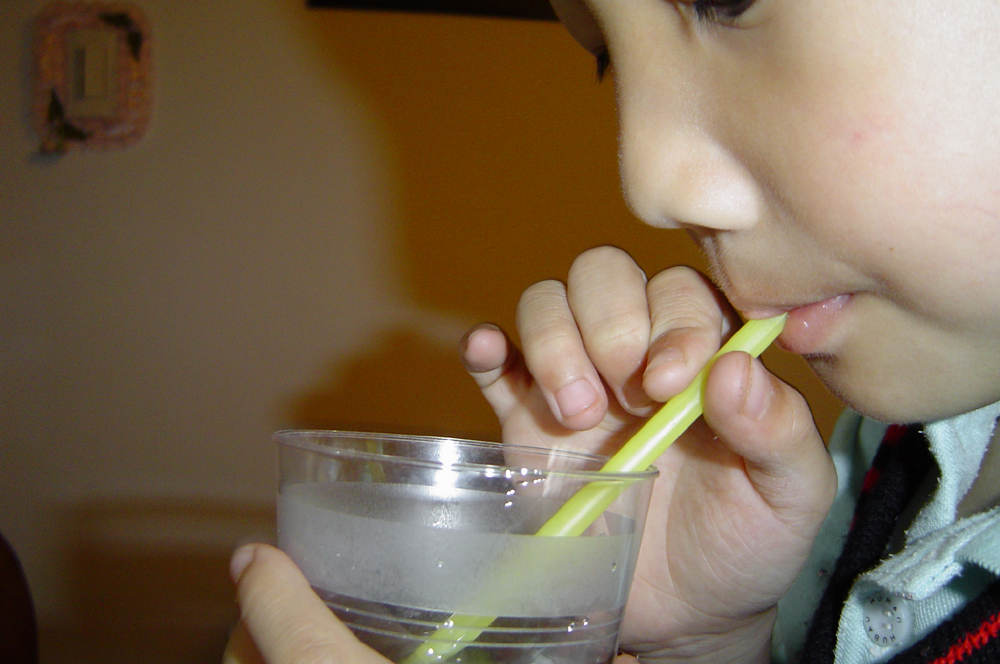 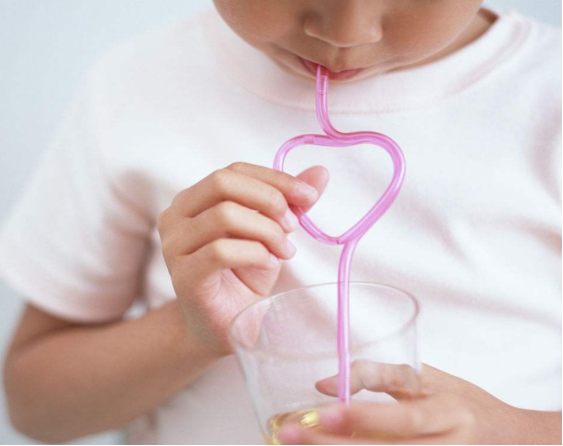 分析：
吸掉管内空气
内部气压降低
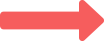 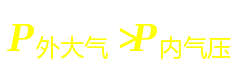 饮料被大气压“压”向嘴里
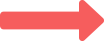 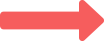 是大气在“压”
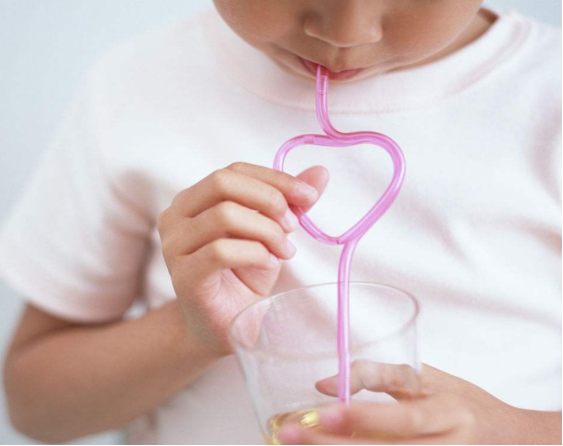 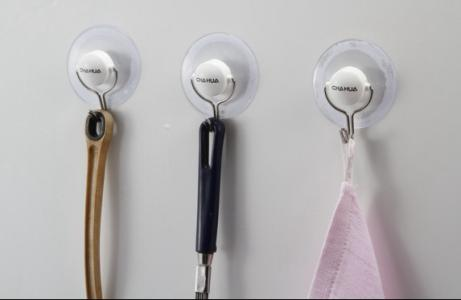 在生活、生产中的种种与“吸”有关的现象．如吸饮料、吸墨水、吸药液、真空吸盘等例子，都是利用大气压的作用为人类服务的.
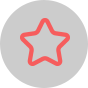 我们刚刚做过“水柱升高”的实验,其实第一个精确测出大气压值的实验就用到了类似这个实验的原理，我们一起来看看是怎么做的。
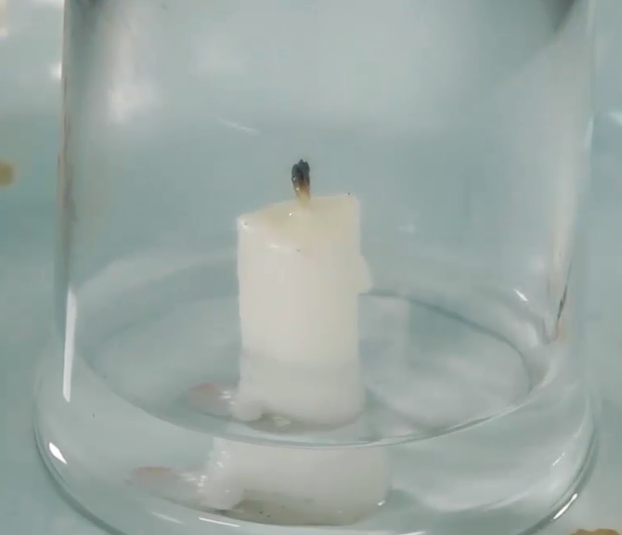 托里拆利实验
实验器材：
水银，1米以上的长玻璃管，水银槽，一米的刻度尺
实验步骤：
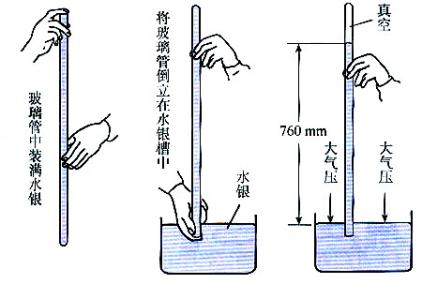 （1）一只手握住玻璃管中部，在管内灌满水银，排出空气；
（2）用另一只手指紧紧堵住玻璃管开口端并把玻璃管小心地倒插在盛有水银的槽里，待开口端全部浸入水银槽内时放开手指；
（3）将管子竖直固定，当管内水银液面停止下降时，读出此时水银液柱与水槽中水平液面的竖直高度差。
托里拆利实验
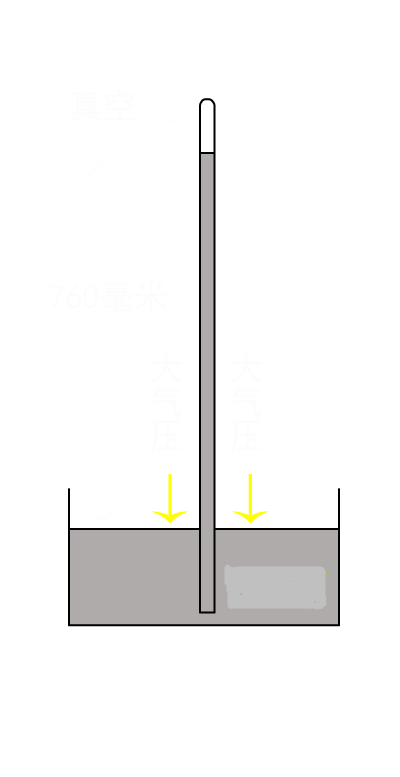 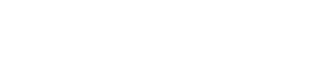 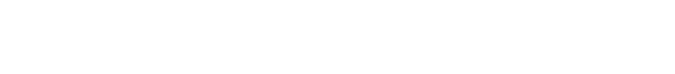 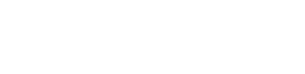 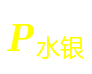 一个标准大气压：
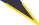 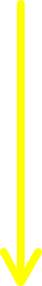 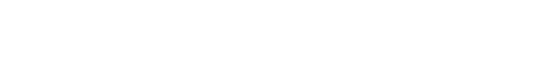 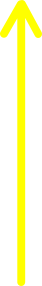 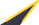 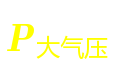 托里拆利实验
思考1：若将玻璃管倾斜，管中水银柱的长度和高度如何变化呢？
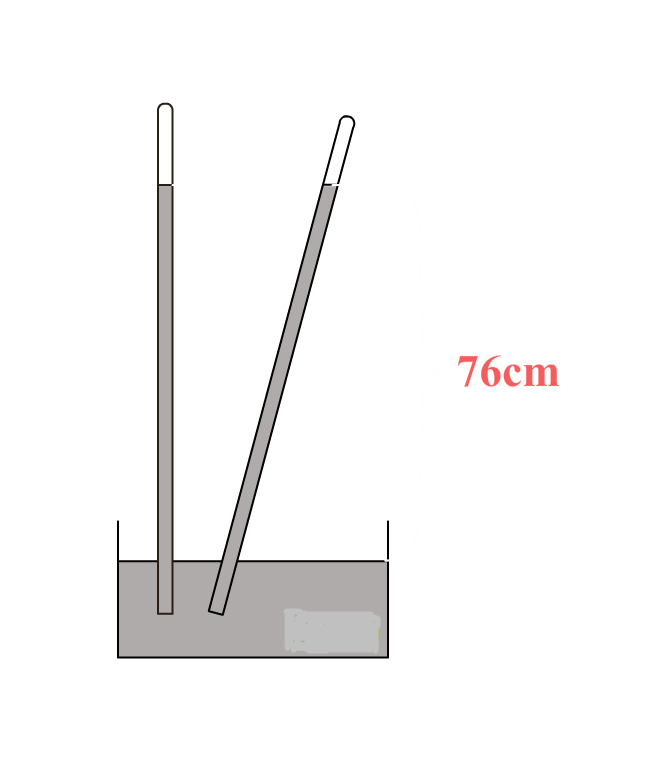 解析：若将玻璃管倾斜，水银柱长度增加，但竖直高度仍然是760mm。
托里拆利实验
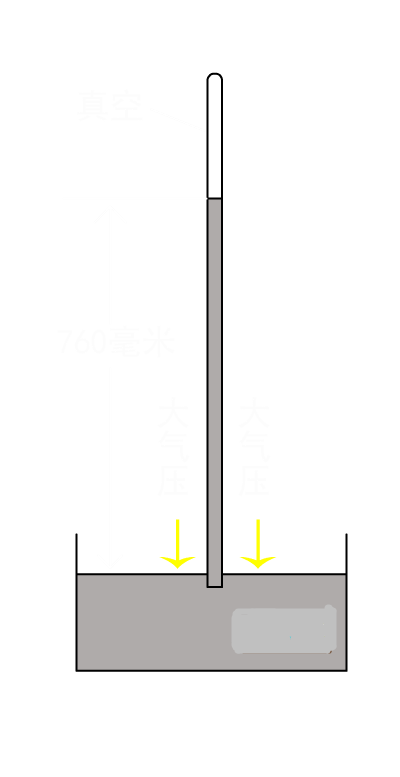 思考2：将玻璃管下按、上提对实验结果有影响吗？
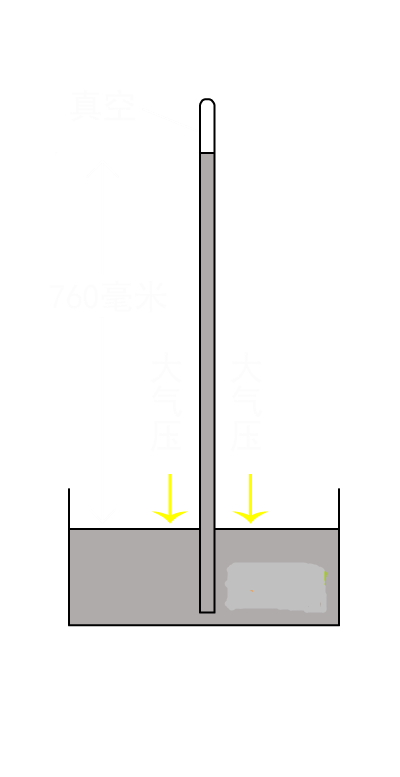 解析：因为玻璃管上部是真空，没有压强和压力，所以将玻璃管下按、上提一些时，只是玻璃管上下移动，水银柱并不移动，高度仍是760mm。不会影响到测量结果。
托里拆利实验
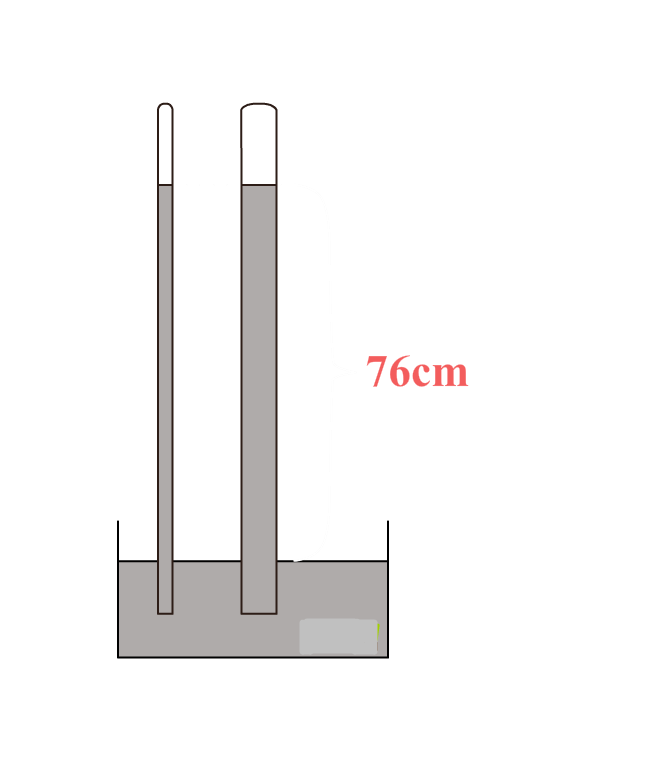 思考3：将玻璃管加粗、改细一些，对实验结果有影响吗？
解析：因为玻璃管上部是真空，没有压强和压力，所以将玻璃管加粗、改细一些时水银柱高度仍是760mm。玻璃管的粗细也不会影响到测量结果。
托里拆利实验
思考4：做托里拆利实验时，若玻璃管内混有少量空气，会影响水银柱的高度吗？
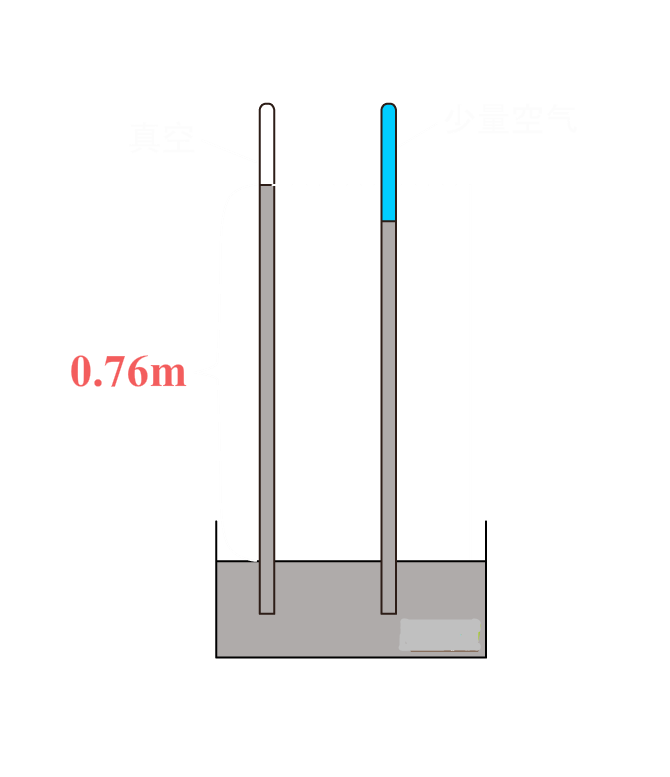 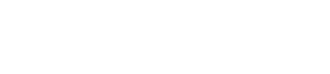 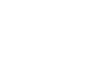 解析：做托里拆利实验时，若玻璃管内混有少量空气，则测量结果偏小。
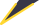 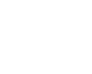 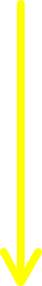 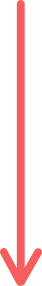 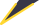 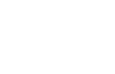 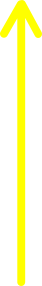 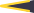 托里拆利实验
思考5：若在玻璃管顶端凿一小孔，会出现什么现象？
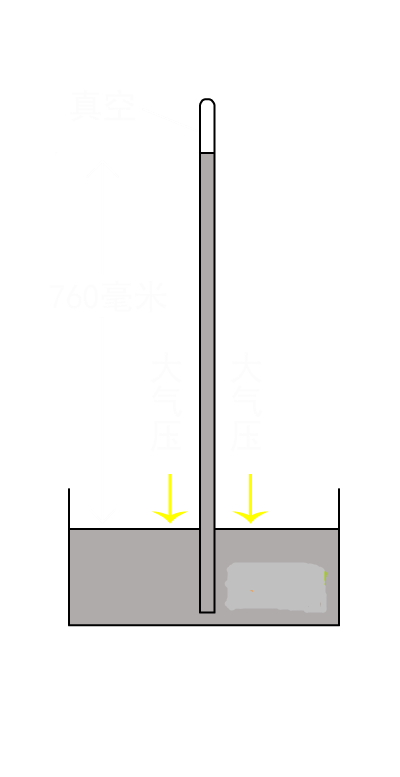 解析：玻璃管顶端凿一小孔，玻璃管上端就与大气相通了，此时玻璃管已同水银槽构成连通器，管中水银就会下降，直到和水银槽中水银面相平。
托里拆利实验
思考6：水银(汞)有毒，若以水代替水银做托里拆利实验，大气压能支持的水柱的高度大约是多少米？
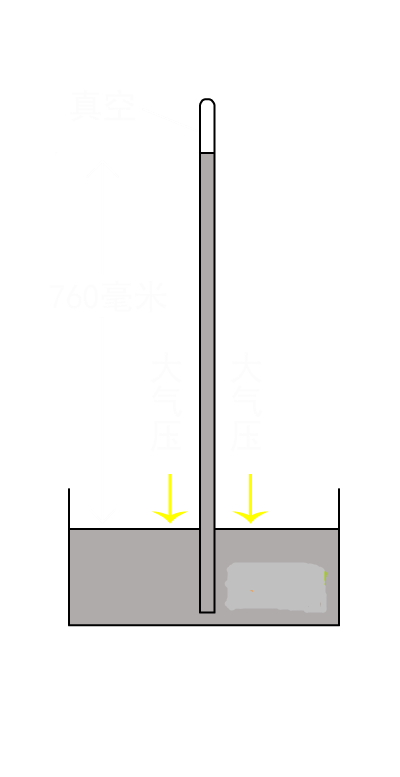 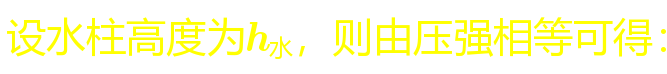 解析：
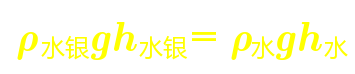 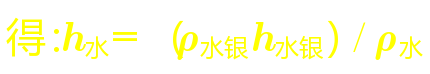 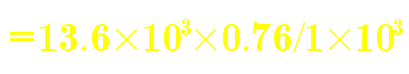 =10.336(m)
托里拆利实验
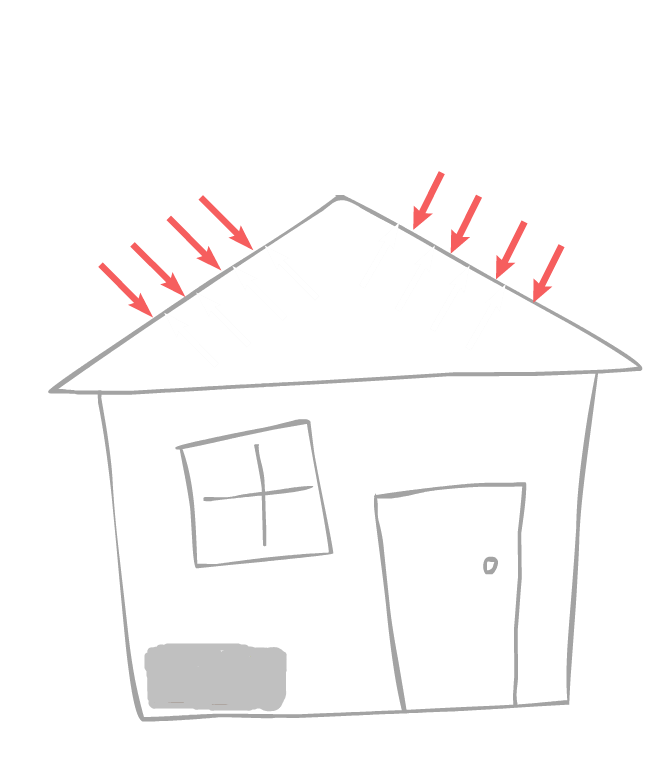 思考7：大气压很大，为什么没有把房子压塌？
解析：
        因为房子内也有大气，房子内外受到大气的压力相等，方向相反，所以房子不会被压塌内有空气。
练习
1.人的血压的正常值（收缩压和舒张压）大约是多少帕？自己查找资料进行估算。
练习
2.1654年，在德国马德堡市的广场上曾经做过一个著名的马德堡半球实验。人们把两个铜制空心半球合在一起，抽去里面的空气，用两支马队向相反的方向拉两个丰球。当每一侧的马匹达到16匹时，才将半球拉开，并发出9.3-9为同学们利用直径26cm的压力锅代替空心铜半球模，以马德堡半球实验的情形。他们将压力锅拉开高受多大力?实际用力大小与计算的结果是否相同?请说出你的由。
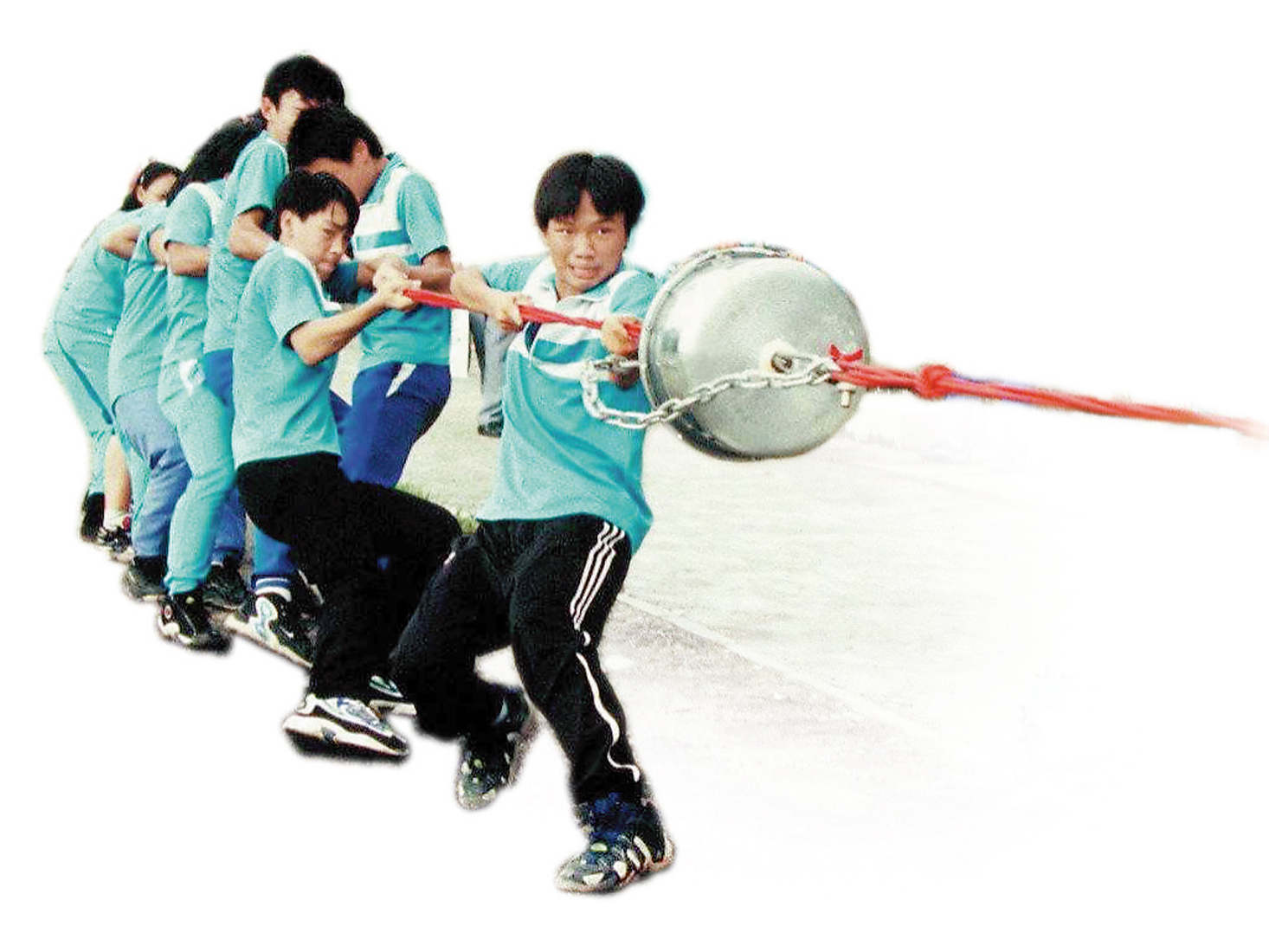 练习
3.小明为家中的盆景设计了一个自动供水装置。如图93-10，用一个塑料瓶装满水倒放在盆景中，瓶口刚刚被水浸没。当盆景中的水位下降到使瓶口露出水面时，空气进入瓶中，瓶中就会有水流出，使盆景中的水位升高，瓶口又被浸没，瓶中的水不再流出。这样盆景中的水位可以保持一定的高度。请问：是什么原因使得水不会全部流掉而能保留在塑料瓶中?
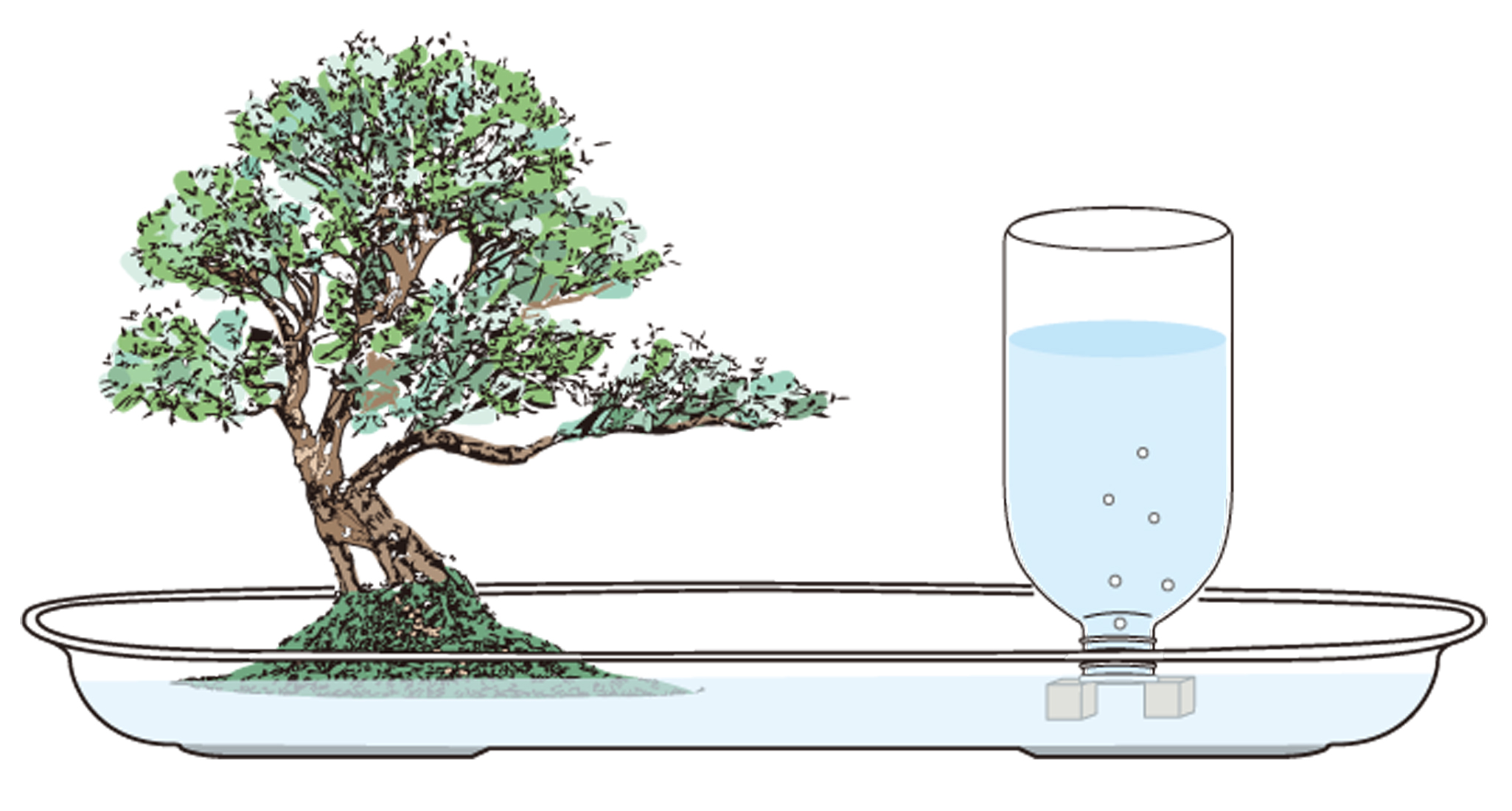 练习
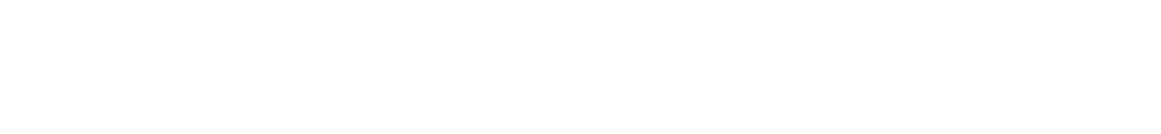 练习
5.小强利用图9.3-5所示的自制气压计研究大气压与高度的关系。他将气压计从1楼带到5楼的过程中，观察到管内水柱的高度发生了变化，如下表所示。根据表中的数据，可以大致得到怎样的结论?
1
2
3
4
5
楼层
管内与瓶内水面的高度差/cm
5
5.3
5.7
6
6.3
练习
下列现象中，不能说明大气压存在的是 （     ）
A  堵上茶壶盖上的小孔，壶里的水不容易倒出
B  用吸管可是把杯中的果汁吸到口中
C  托里拆利实验
D  船闸
D
练习
B
氢气球升到高空时会破裂，主要原因是（       ）
  A、高空温度低，像皮膜的耐压能力减弱
  B、高空中大气压变小，球内气压比外界气压大得多，将气球胀破
  C、高空大气压较大，将气球压破
  D、高空温度低球内气压增大，将球胀破
练习
在一个标准大气压下做托里拆利实验。如在玻璃管的顶部开一个小洞，那么管内的水银柱将（        ）
C
A  向上喷出
B  稍微下降一些
C  降低到和管外水银面相平
D  保持原来的高度不变
练习
把装满水的量筒浸入水中，口朝下,然后用手握住筒底向上提，在管口离开水面前，量筒露出水面的部分  （       ）
C
A  是空的
B  有水，但不满
C  充满水
D  无法判断
练习
盛满水的玻璃杯，用硬纸片把杯口封严，小心地将杯口朝下，纸片不会掉下来，这是因为（        ）
B
A  纸片太轻了
B  空气对纸片向上的压力大于水的重力
C  水把纸片粘住了
D  水由于惯性处于静止状态
练习
在冬天，保温瓶未装满水，当瓶内温度下降时软木塞不易拔出，这主要是（      ）A  塞子与瓶口间摩擦力太大B  瓶口遇冷收缩C  瓶内气压小于大气压D  原先塞子塞的太紧
C
总结
大气受重力且具有流动性
1、大气压产生的原因是______________________________。
马德堡半球
2、______________实验证明了大气压不但存在，而且是非常大。
托里拆利
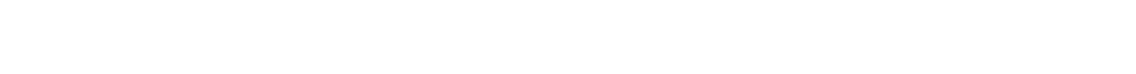 减小
4、大气压随高度上升而______________。